بسم الله الرحمن الرحیم
تبادلات گازی
گفتار اول
ساز و کار دستگاه تنفس
تهویه ششی
تنوع تنفس در جانداران
تبادلات گازی
ساز و کار دستگاه تنفس در انسان
گفتار اول
ارسطو معتقد بود تنفس برای خنک نگه داشتن قلب است ولی از ترکیبات گاز های هوای دمی و بازدمی خبر نداشت.
اکسیژن هوای دمی بیشتر و دی اکسیر هوای بازدمی بیشتر است . این نشانگر فرایندی مهمتر و پیچیده تر تنفس است.
درک این فرایند زمانی برای انسان مقدور شد که ارتباط دستگاه تنفس با دستگاه گردش خون کشف شد.گردش خون،  خون تیره  را از بافت ها جمع آوری می کند و به سوی شش ها می آورد.خون تیره میزان اکسیژن کمتر و میزان دی اکسید کربن بیشتری نسبت به خون روشن دارد. خون تیره در شش ها تبادل کرده و از هوا اکسیژن گرفته و برعکس دی اکسید کربن خود را به هوا می دهد و به خون روشن تبدیل می شود.
تبادلات گازی
تبادلات گازی
ساز و کار دستگاه تنفس
گفتار اول
در مویرگ ها  بافتی مقداری(نه همه) از اکسیژن خود را به یاخته ها داده و دی اکسید کربن می گیرد در بدن ما سیاهرگ ها که خون را به سمت قلب می برند، اغلب حاوی خون تیره و و سپس به قلب می رود . قلب این خون را به شش ها پمپ می کند تا تهویه انجام شود. 
در مرحله دوم خون روشن وارد قلب می شود وسرخرگ ها   که خون را ازقلب به اندام ها و بافت ها پمپاز می کند.استثنا مهم در این مورد سرخرگ ششی وسیاهرگ ششی می باشد. سرخرگ ششی خون را از قلب به سمت شش ها می برد حاوی خون تیره است  و سیاهرگ ششی که خون را از شش ها به قلب بر می گردانند حاوی خون روشن است.
تبادلات گازی
ساز و کار دستگاه تنفس
گفتار اول
اهمیت تبادلات گازی (دفع دی اکسید کربن و گرفتن اکسیژن )
از آنجایی که انرژی یاخته های بدن از ATP تامین می شود و یاخته نمی تواند انرژی را مستقیما از مواد مغذی بگیرد ، ابتدا باید انرژی موجود در مواد قندی را به ATP تبدیل کند. 
در طی این واکنش اکسیژن مصرف شده و دی اکسید کربن آزاد می شود. 
بنابرین برای انجام این واکنش اکسیژن نیاز است که دستگاه تنفس آن را تامین می کند.


 این واکنش به تنفس یاخته ای معروف است.
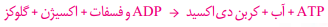 تبادلات گازی
O2
O2
O2
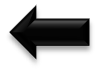 CO2
CO2
CO2
فرایند تنفس سلولی شامل بی هوازی و بخش هوازی است .
بخش بی هوازی تنفس که شامل واکنش هایی تحت عنوان گلیکولیز است در سیتوپلاسم تمام سلول های زنده ی پرو کاریوتی و یوکاریوتی انجام می شود .
 بخش هوازی تنفس در سلول های پرو کاریوتی در غشا سلول و در سلول های یوکاریوتی در میتوکندری انجام می شود.
در سلول های یوکاریوتی زنده مثل گلبول قرمز که میتو کندری ندارند ، تنفس هوازی انجام نمی شود.
همچنین دی اکسید کربن زیاد موجب اسیدی شدن محیط بدن و آسیب به پروتئین ها و آنزیم ها می شود بنابرین باید از بدن دفع شود.دی اکسید کربن با آب  از طریق آنزیم انیدرازکربنیک که در غشای گلبول قرمز وجود دارد واکنش داده و یک اسید کربنیک تولید می کند پس PHخون کاهش می دهد و باعث تغییر ساختار سه بعدی بسیاری از پروتئین ها می شود که می تواند عملکردپروتئین ها را مختل می کند.

نبود O2 > افزایش   CO2>  کاهش O2
( مرگ)        (خیلی خطرناک)           (خطرناک)
ساز و کار دستگاه تنفس
گفتار اول
ترکیب هوای دمی 
اکسیژن زیاد 
دی اکسید کربن کم 
مقداری هم نیتروژن

ترکیب هوای بازدمی 
اکسیژن کم 
دی اکسید کربن زیاد 
مقداری هم نیتروژن 

معرف های دی اکسید کربن 
برم تیمول بلو آبی رنگ است در ترکیب با دی اکسید کربن زرد رنگ می شود.
آب آهک یا کلسیم کربنات بی رنگ است در ترکیب با دی اکسید کربن شیری رنگ می شود.
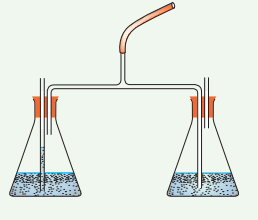 تبادلات گازی
بخش های عملکردی دستگاه تنفس
گفتار اول
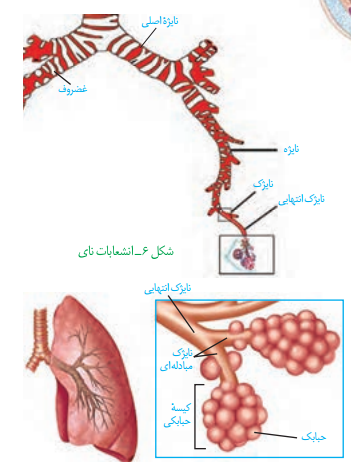 قسمت های عملکردی دستگاه تنفس 
بخش هادی 
از بینی شروع شده و تا نایژک های انتهایی ادامه دارد.
2. بخش مبادله ای 
از حبابک های تبادلی و نایژک مبادله ای تشکیل شده است. که وظیفه تبادل گاز ها بین خون و هوا را بر عهده دارد.
تبادلات گازی
وظایف بخش هادی
گفتار اول
از ابتدای بینی تا نایژک های انتهایی بخش هادی را تشکیل می دهند.
 بخش هادی از مجاری تنفسی تشکیل شده است که 1-هوارا وارد شش کرده و پس از تبادل آن را خارج می کنند.
2-هم چنین ساختار این مجاری به گونه است که در طی مسیر آن را از ناخالصی ها و میکروب ها پاک سازی می کنند.
3-وظیفه دیگر بخش هادی مرطوب و گرم کردن هوای دمی است تا آماده تبادل شود.
تبادلات گازی
بخش هادی(بینی)
گفتار اول
در بخش هادی دستگاه تنفس،مخاط مژک دار تنها در ابتدای مسیر ورود هوا در بینی وجود نداردو در سایر بخش های بخش هادی وجوددارد( البته در دهان نیز مخاط مژک دار وجود ندارد.)
ابتدای بخش هادی از پوست تشکیل شده است که دارای مو های ریزی برای گیر انداختن ذرات ناخالصی است. 
در ابتدای بینی شبکه ای وسیع از رگ ها وجود داردکه این شبکه بسیار سطحی است که موجب گرم شدن هوای دمی می شود. به همین دلیل مستعد خونریزی نیز است.
پس از آن مخاط مژک دار شروع می شود که قادر است ماده مخاطی ترشح کند.
ماده مخاطی ضد میکروب بوده و میکروب ها را به دام می اندازد.
تبادلات گازی
بخش هادی(بینی)
گفتار اول
با زنش های این سلول های مژکدار ماده مخاطی به صورت خلط به بالا رانده می شود که در نهایت بلعیده شده و یا دفع می شود.
وظیفه دیگر ترشحات مخاطی مرطوب کردن هوای دمی است. چون گاز ها برای تبادل با خون باید به صورت محلول در آیند.
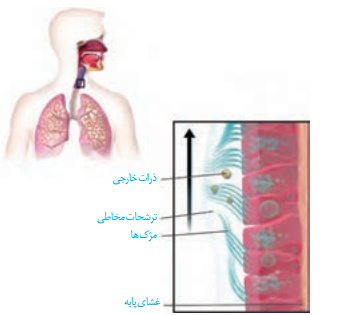 تبادلات گازی
بخش هادی (گلو و حنجره)
گفتار اول
هوا پس از عبور از بینی و دهان یا هردو  به گلو می رسد .
 گلو درگاهی ماهیچه ای است که به یک دوراهی ختم می شود.
در این دوراهی در جلو نای حنجره قرار دارد و مری در پشت قرار دارد. 
حنجره:
1- دیواره غضروفی حنجره به باز نگه داشتن مجرای تنفسی کمک می کند .
2- با داشتن دریچه ای مانع ورود غذا و یا اجسام خارجی به نای می شود. 
حنجره ورودی نای است که توسط دریچه ای به نام برچاکنای یا اپی گلوت محافظت می شود.
تبادلات گازی
بخش هادی (نا ی)
گفتار اول
ساختار نای دارای 4 لایه است که از داخل به خارج شامل :
مخاط :با سلول های پوششی استوانه ای مژک دار، سلول های ترشح کننده ی ماده ی مخاطی وجوددارد.
زیر مخاط( پیوندی سست): با رگ ها و اعصاب فراوان،تعدادی غده های ترشح کننده مخاط
غضروف و ماهیچه: ضخیم ترین لایه، غضروف های نای C شکل هستند که دهانه آن به سمت جلو است( در ایجاد استحکام دیواره نقش دارد)  و در قسمت پشتی نای، درمحل اتصال نای و مری ، ماهیچه وجود دارد و این قابلیت انعطاف پذیری موجب تسهیل بلع و عبور راحت تر غذا از مری می شود.
لایه پیوندی:بافت پیوندی دارد.
تبادلات گازی
ابعاد مجرای نای از مجرای مری بزرگتر است.
لایه پیوندی نای و مری پیوسته بوده وبه هم متصل هستند
لایه ماهیچه ای مری به صورت استوانه ای کامل دور تا دورمری را در بر گرفته است در حالیکه لایه ماهیچه ای نای به صورت یک صفحه وبه سمت مری قرار دارد.
بخش هادی (نا ی)
گفتار اول
نای نیز به نوبه خود به دو شاخه اصلی به نام نایژه های اصلی تقسیم می شود.
هر نایژه اصلی وارد یک شش می شود.
در داخل شش ها نایژه ها به انشعابات بیشتر تقسیم می شوند.
به تدریج که از نای به انشعابات کوچکتر می رویم از میزان غضروف کاسته می شود.
انشعاباتی که فاقد غضروف هستند نایژک نامیده می شود. 
نایژک ها به دلیل نداشتن غضروف قابلیت انعطاف بیشتری نسبت به نای دارند و برای کنترل ورود وخروج هوا مناسب هستند.
نای در عین استحکام دارای قابلیت انعطاف است (به دلیل داشتن ماهیچه) و این قابلیت در نایژک ها بیشتر است.
تبادلات گازی
مجرای نای بر خلاف مری همیشه باز است؟
چون حلقه های غضروفی که شبیه نعل اسب یا حرف Cهستند، نای را می سازند.
میزان تراکم غضروف :
دونایژه ی اصلی   >    یک نای              >   نایژ ه های باریک    >      نایژک
دایره ای و کامل        غضروف نعل اسبی      غضروف قطعه قطعه      فاقد غضروف
میزان تراکم ماهیچه:
نایژک>  نایژه های باریک > نای >  نایژه اصلی
بیشترین استحکام مربوط به نایژه های اصلی است چون غضروف کامل در ابتدای آن ها دیده می شود.
بخش مبادله ای
گفتار اول
بخش مبادله ای با حبابک ها مشخص می شود.
آخرین نایژک که به حبابک های هوایی متصل می شود نایژک مبادله ای نامیده می شودکه  دارای حبابک ها به صورت جدا وتکی است.
مخاط مژک دار در نایژک مبادله ای وجود دارد.
نایژک های مبادله ای به یک ساختاری مانند خوشه انگور ختم می شوند که متشکل از چندین حبابک است به این ساختار کیسه حبابکی گفته می شود، حبابک فاقدمخاط مژک  دارهستند . در داخل حبابک ها سلول هایی از سیستم ایمنی به نام ماکروفاژ یا بیگانه خوار وجود دارد که میکروب ها وذرات خارجی را می بلعد. ماکروفاژ ها توانایی حرکت دارند. و در سایر قسمت های بدن نیز وجود دارند.
تبادلات گازی
بخش مبادله ای
گفتار اول
در کیسه حبابکی سیستم دفاعی دیگری برای مقابله با میکروب ها و اجسام خارجی وجود دارد. 
این سیستم آخرین خط دفاعی سیستم تنفسی است.
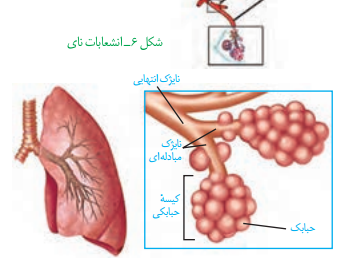 تبادلات گازی
بخش مبادله ای
گفتار اول
در کیسه حبابکی سیستم دفاعی دیگری برای مقابله با میکروب ها و اجسام خارجی وجود دارد. 
این سیستم آخرین خط دفاعی سیستم تنفسی است.
در داخل حبابک ها سلول هایی از سیستم ایمنی به نام ماکروفاژ یا بیگانه خوار وجود دارد که میکروب ها وذرات خارجی را می بلعد. ماکروفاژ ها توانایی حرکت دارند. و در سایر قسمت های بدن نیز وجود دارند.
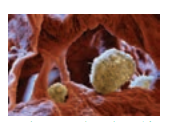 تبادلات گازی
بخش مبادله ای
گفتار اول
با ورود هوا  حبابک ها باید باز شوند تا هوا را در خود جای دهند.
سطح حبابک ها دارای آب بوده و به دلیل کشش سطحی مکن است به راحتی نتوانند باز شوند.
گروهی از سلول های حبابک ها برای مقابله با این کشش ماده ای به اسم عامل سطح فعال یا سورفاکتانت میسازند که کشش سطحی را کاهش می دهد.
از آنجایی که این ماده در اواخر دوران جنینی ساخته می شود وترشح آن تا پایان عمر ادامه دارد.لایه سورفاکتانت به طور مداوم جایگزین می شود. در نوزادانی که زودرس متولد می شوند ممکن است فاقد این ماده بوده و دچار مشکلات تنفسی شوند.
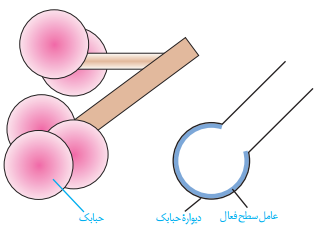 تبادلات گازی
بخش مبادله ای
گفتار اول
اطراف حبابک ها مویرگ های خونی فراوانی برای مبادله گاز ها حضور دارند.
گاز ها برای تبادل باید از دیواره مویرگ ها و حبابک ها عبور کنند. 
دیواره هردوی مویرگ ها و حبابک ها از بافت پوششی سنگفرشی یک لایه تشکیل شده است که در اغلب نقاط از غشای پایه مشترک استفاده می کنند تا تبادل راحت تر صورت کیرد.
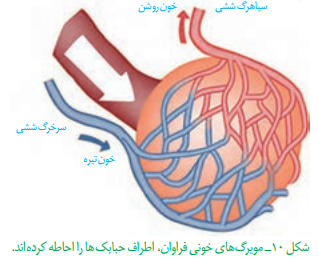 تبادلات گازی
بخش مبادله ای
گفتار اول
دیواره حبابک ها دارای 2 نوع سلول پوششی است .
نوع اول که فراوانتر است(95درصد) وظیفه تبادل گازها را بر عهده دارد( سنگفرشی تک لایه).
نوع دوم کمتر بوده و شکلی متفاوت دارندبیشترمکعبی شکل و کمترکروی شکل هستند. این سلول ها وظیفه ترشح سورفاکتانت را بر عهده دارند ودر تبادلات گازی نقش ندارد.
ماکروفاژ ها جزء سلول های دیواره حبابک ها محسوب نمی شوند.
سورفاکتانت ترکیب پیچیده ای از چندین فسفولیپید، پروتئینو یون های  کلسیم می باشد.
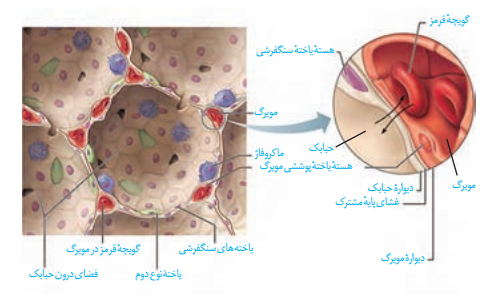 تبادلات گازی
تبادل گاز ها در خون
گفتار اول
دستگاه گردش خون کار دستگاه تنفس را تکمیل می کند.
اکسیژن پس از تبادل در شش ها از طریق خون به یاخته ها و بافت های بدن می رسد.
باید توجه داشت که تنها 3% اکسیژن و 7% دی اکسید کربن به صورت محلول در خوناب (پلاسما) منتقل می شود.
97% اکسیژن توسط کلبول های قرمز و هموگلوبین داخل آن منتقل می شود.
70 % دی اکسید کربن به صورت بی کربنات و 23 % با هموگلوبین منتقل می شود.
تبادلات گازی
ساختار هموگلوبین
گفتار اول
هموگلوبین پروتئین انتقالی می باشد که از 4 زنجیره پلی پپتیدی (تترامر) ایجاد شده است .
هموگلوبین دارای 2 نوع زنجیره الفا و بتا می باشد.
هر زنجیره یک قسمت غیر پروتئینی به اسم( هم )دارد.
هم شامل اتم آهن است .
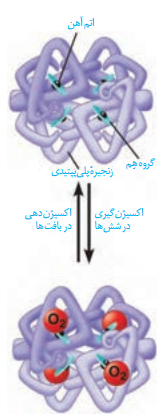 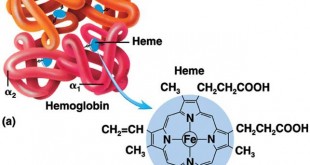 تبادلات گازی
حمل گازها در خون( تابع غلظت اکسیژن 
ودی اکسید کربن )
گفتار اول
آهن موجود در هموگلوبین در شش ها به صورت برگشت پذیر به اکسیژن متصل شده و قرمز روشن می شود.
در بافت ها به دلیل کاهش فشار اکسیژن، اکسیژن از آن آزاد شده و تیره رنگ می شود.
میزان غلظت اکسیژن تعیین می کند که اکسیژن باید به هموگلوبین متصل شود و یا از آ ن جدا شود.
در شش ها که فشار اکسیژن بالاست) mmHg 104 (اکسیژن به هموگلوبین متصل شده و در بافت ها آزاد می شود چون فشاراکسیژن در بافت (40 mmHg ) است.
97% اکسیژن خون و 23% دی اکسید کربن به صورت ترکیب با هموگلوبین منتقل می شود.
کربن مونوکسید بر خلاف دی اکسید کربن دقیقا به محل اتصال اکسیژن متصل شده و به راحتی از آن جدا نمی شود 250بار قویتراز اکسیژن با هموگلوبین ترکیب می شودو در نتیجه مانع حمل اکسیزن شده موجب مسمومیت یا همان گاز گرفتگی می شود.
محل اتصال اکسیزن و دی اکسید کربن در هموگلوبین متفاوت است.
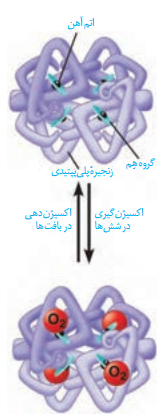 تبادلات گازی
انتقال اکسیژن و دی اکسید کربن
گفتار اول
انتقال اکسیژن در خون: 
97% در ترکیب با هموگلوبین
3% محلول در خوناب یا پلاسما

انتقال دی اکسید کربن: 
70% به صورت بی کربنات (توسط آنزیم انیدراز کربنیک موجود در گلبول های قرمز ساخته می شود)
23% به صورت ترکیب با هموگلوبین
7% به صورت محلول در خوناب
تبادلات گازی
هموگلوبین مانع اسیدی شدن خون
گفتار اول
در فرایند تبدیل دی اکسید کربن به بی کربنات H+ آزاد می شود که اگر در خوناب آزاد باشد موجب اسیدی شدن و آسیب به بافت ها می شود. 
هموگلوبین قسمت اعظم این H+ را جذب می کند و مانع اسیدی شدن خون می شود.

وظایف هموگلوبین به صورت خلاصه 
حمل 97% اکسیژن 
حمل 23 % دی اکسید کربن 
جذب H+ و مانع اسیدی شدن خون
تبادلات گازی
تبادلات گازی
گفتار دوم
ساز و کار دستگاه تنفس
تهویه ششی
تنوع تنفس در جانداران
تبادلات گازی
تهویه ششی
گفتار دوم
تهویه ششی شامل یک فرایند دم (درون بردن هوا) و یک فرایند بازدم (بیرون راندن هوای تهویه شده) می باشد.
در انسان ساختار تنفسی شامل موارد زیر می باشد :
شش ها 
قفسه سینه، دنده ها و جناغ
عضلات تنفسی ( دیافراگم و عضلات بین دنده ای داخلی وخارجی و ماهیچه شکم و گردن)
12جفت دنده در قفسه سینه وجود دارد که 7جفت دنده اول دارای غضروف مستقل هستند وبه استخوان جناغ متصل هستند دیافراگم در سمت چپ هم سطح با دنده ی شماره ی 7 است.
دنده های 8و9و10 از طریق غضروف مشترک به استخوان جناغ متصل می گردند. دنده ی 11و12به استخوان جناغ متصل نیست.
تبادلات گازی
تبادلات گازی
شش ها
گفتار دوم
انسان دارای 2 شش (ریه) درون قفسه سینه است  و روی پرده ی ماهیچه ای دیافراگم قرار دارند.
شش چپ به علت حضور قلب کوچکتر است .
ریه چپ 2 قسمتی و ریه راست 3 قسمتی است.این بخش ها توسط شیارهایی به نام فیشراز یکدیگر جدا می شود.
 شش را می توان عمدتا مجموعه ای از لوله ها ی منشعب شونده، کیسه های حبابکی و رگ ها دانست که از بیرون توسط یک بافت پیوندی  احاطه شده است ،بیشتر حجم ریه را کیسه های هوایی به خود اختصاص داده اند و ساختاری اسفنج گونه را به شش می دهند  .
اطراف حبابک های مبادله ای را مویرگ های خونی فراوانی در بر گرفته است .
فضای جنب شش راست و چپ از یکدیگر جدا است ودر صورت آسیب یک قسمت از پرده ی جنب، شش دیگر سالم می ماند وبه فعالیت خود ادامه می دهد.
تبادلات گازی
شش ها
گفتار دوم
اطراف شش ها را یک نوع بافت پیوندی فراگرفته است. 
پده جنب پرده ای دو لایه ای است که لایه داخلی به شش ها و لایه خارجی به دیواره قفسه سینه و دیافراگم متصل است.این پرده شش ها را به قفسه ی سینه متصل شده است.
بین دو لایه پرده جنب مایع جنب قرار دارد که دارای فشار منفی (مکنده) می باشدفشار این مایع از فشار جو کم تر است و باعث می شود شش ها  در حالت بازدم هم نیمه باز باشند ومقداری هوا در درون آنها می ماند.
 مایع جنب در آنالیز های شیمیایی ساختاری بسیار مشابه پلاسمای خون را نشان میدهد اما با میزان پروتئین کمتر .
میزان مایع جنب در زن و مرد همچنین در شش چپ و راست تفاوت محسوس و قابل ذکری را نشان نداده است و برابر ml/kg0.26. مایع جنب دارای خاصیت لغزنده بودن است و در آسان نمودن حرکت شش ها نقش دارد.این مایع عمدتاحاوی سورفاکتانت است.
در صورتی که قسمتی از قفسه ی سینه سوراخ شود، شش ها جمع می شوند.
 با انقباض عضله دیافراگم و افزایش حجم قفسه سینه این فشار منفی بیشتر شده و موجب باز شدن ریه ها می شود.
تبادلات گازی
شش ها
گفتار دوم
دو ویژگی مهم و اساسی شش ها :
پیروی از حرکات قفسه سینه
حالت کشسانی یا ارتجاعی و تمایل به برگشت
 به حالت اولیه


نیروهای الاستیک ناشی از کشش سطحی( سورفاکتانت) مسئول تولید
حدود دو سوم کل نیرو های الاستین در ریه های سالم می باشند در صورتی که نیروهای الاستیک خود بافت ریه(رشته های کلاژن و ارتجاعی) یک سوم کل خاصیت الاستیک ریه را تشکیل می دهد.
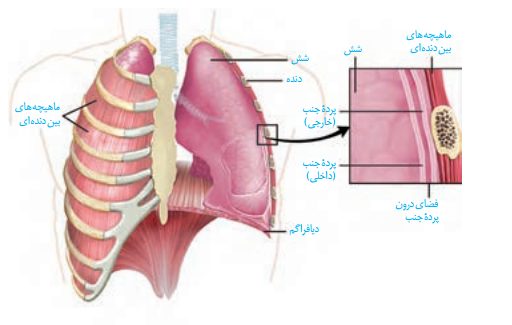 تبادلات گازی
عضلات دم
گفتار دوم
دم فرایندی فعال است  در دم طبیعی دیافراگم و عضلات بین دنده ای خارجی فعال هستند.دیافراگم از حالت گنبدی به حالت مسطح در آمده و موجب افزایش حجم قفسه سینه می شودبا انقباض عضلات بین دنده ای خارجی قفسه سینه با طرف بالا و جناغ به سمت جلو می آید.
در دم عمیق عضلات گردنی نیز به کمک این دو عضله می آیند.
بازدم عادی و طبیعی، فرایندی غیر فعال است و ویژگی کشسانی شش ها در این بازدم نقش دارد.
بازدم عمیق ، فرایندی فعال است و برای انجام آن ، لازم است که ماهیچه های بین دنده ای داخلی و ماهیچه های شکمی توسط مرکز تنفس در بصل النخاع  تحریک شوند وبه انقباض در آیند.
تبادلات گازی
اسپیرومتر
گفتار دوم
اسپیرومتر یا دم سنج وسیله ای برای سنجش حجم های تنفسی است.
نموداری که دم سنج از دم ها و بازدم های فرد ثبت می کند اسپیروگرام یا دم سنجی نام دارد.
مقدار حجم های تنفسی 
 در فرد سالم به سن 
و جنسیت بستگی دارد.
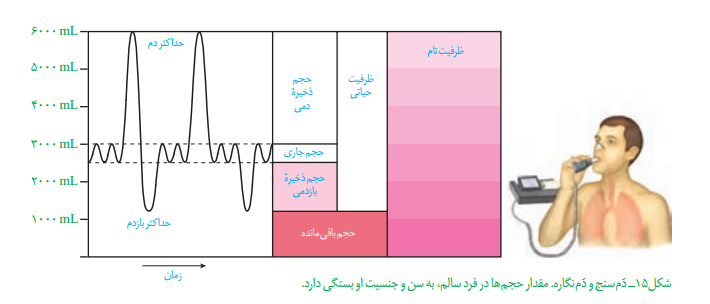 تبادلات گازی
حجم های تنفسی
گفتار دوم
حجم جاری :مقدار هوایی که در دم طبیعی و بازدم طبیعی وارد و خارج می شود500ml.
حجم تنفسی در دقیقه: از حاصل ضرب تعداد تنفس در دقیقه بر هوای جاری به دست می آید.
ذخیره دمی :مقدار هوایی که پس از یک دم معمولی طی یک دم عمیق وارد شش می شود3000ml.
ذخیره بازدمی:  مقدار هوایی که پس از یک بازدم معمولی طی یک بازدم عمیق از شش خارج می شود.1200-1300 ml
هوای باقی مانده: مقدار هوایی که حتی پس از بازدم عمیق در داخل شش ها می ماند.1200ml
هوای مرده: هوایی که در مجاری تنفسی مانده و به قست تبادلی نمی رسد.150ml
تبادلات گازی
بخش هادی (نای)
گفتار دوم
ظرفیت حیاتی :  حجم جاری + ذخیره دمی + ذخیره بازدمی4800ml
ظرفیت تام : میزان هوایی است که می تواند در شش ها جای بگیرد .
برابر است با ظرفیت حیاتی + هوای باقی مانده 6000ml
اهمیت هوای باقی مانده : 
باز نگه داشتن حبابچه ها 
 تبادل گاز ها در فاصله بین دو تنفس
تبادلات گازی
اگر عمق تنفس افزایش یابد، میزان هوای مرده تغییری نمی کند، زیراحجم مجاری تنفسی فرد ثابت است ولی حجم هوایی که به شش ها می رسدافزایش می یابد.
هوای مرده : تهویه نشده و اکسیژن بیشتری دارد .
هوای باقی مانده: تهویه شده و کربن دی اکسید بیشتری دارد.
اگر حجم هوای جاری در فردی 500میلی لیتر باشد و در هر ساعت 600حرکت تنفسی داشته باشد ، حجم تنفسی وی چند میلی لیتر در دقیقه است؟(تعداد حرکات تنفسی وی در تمام دقیقه ها برابر است)
 حرکات تنفسی  در دقیقه          10 =  600/60
حجم تنفسی در دقیقه:تعداد تنفس در دقیقه *هوای جاری        00 50= 10*500
اگر فردی بالغ و سالم طی هرحرکت تنفسی عمیق 1000میلی لیتر هوا وارد دستگاه تنفسی خود کند  و در هر دقیقه 12 بار این حرکت تنفسی را انجام دهد، پس از یک دقیقه ، حدوداً چند میلی لیتر هوا با خون وی تبادل گاز انجام داده است؟
هوای مبادله ای ششها = حجمهوای مرده در دقیقه –حجم تنفسی در دقیقه
0 1200= 1000*12 
                                     میلی لیتر10200 = 1800 - 12000=(150*12)- (1000*12)
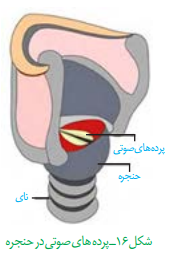 اعمال فرعی دستگاه تنفس
گفتار دوم
تکلم: برای تکلم ، صداسازی و واژه سازی لازم است .تکلم توسط  مراکز عصبی تکلم کنترل (واپایش) می شود.
 صداسازی: در حنجره پرده های صوتی قرار دارند که هوای بازدمی پرده های صوتی را به ارتعاش در می آوردو صدا تولید می شود. پرده های صوتی حاصل چین خوردگی های مخاط حنجره به سمت داخل هستند. 
صداسازی مربوط به مرحله بازدم است نه دم.
واژه سازی : صدای ایجاد شده با کمک دهان ، دندان ها ، زبان و لب ها به صورت واژه خارج می شود. 
در هنگام تکلم چون بازدم صورت می گیرد باید راه نای باز باشد پس اپی گلوت به بالا می آید و حنجره باز می شود.
تبادلات گازی
اعمال فرعی دستگاه تنفس
گفتار دوم
2. سرفه و عطسه 
در صورت ورود ذرات خارجی و مضر به داخل مجرای تنفسی هوا با فشار از طریق دهان به صورت سرفه و از طریق بینی  ودهان به صورت عطسه خارج شده و مواد را به بیرون می راند.
در افراد سیگاری به دلیل از بین رفتن مژک های مجاری تنفسی سرفه کردن راه موثری برای خارج کردن اجسام مضر است به همین دلیل این افراد سرفه های مکرر دارند.
برای سرفه وعطسه، لازم است که بازدم عمیق هوارا با فشار به بیرون براند.
تبادلات گازی
در هنگام عطسه زبان کوچک پایین آمده تا راه بینی باز شودولی در هنگام سرفه ، زبان کوچک بالا می رود تا راه بینی را ببندد در حالی که در هردو مکانیسم برای خروج هوا از نای ، اپی گلوت در نهایت بالا می رود تا راه نای باز شود.
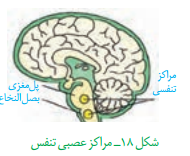 تنظیم تنفس
گفتار دوم
شروع دم توسط مرکز تنفس در بصل النخاع صورت می گیرد.
 با فعال شدن مرکز تنفس در بصل النخاع عضلات دمی یا همان دیافراگم و عضلات بین دنده ای خارجی منقبض می شوند.
 با غیر فعال شدن آن بازدم به مدت 3ثانیه غیر فعال انجام می شود و بدون نیاز به پیام عصبی و انقباض ماهیچه انجام می شود و صرفا به دلیل خاصیت کشسانی شش هاست.
تبادلات گازی
مرکز تنفسی
مرکز تنفسی  از چندین گروه از نورون ها تشکیل شده که در بصل النخاع و پل مغزی قرار گرفته اند.
مراکز تنفس
گفتار دوم
کنترل کننده های تنفس:
مرکز تنفس در بصل النخاع و غلظت اکسیژن و دی اکسید کربن شروع دم را کنترل می کنند.
مرکز تنفس در پل مغزی و کشش عضلات دیواره نایژک ها طول مدت دم را کنترل می کنند.
پیام های عصبی ناشی از کشش عضلات دیواره نایژک ها به بصل النخاع می رودو بلافاصله ادامه ی دم را متوقف می کند.
غلظت دی اکسید کربن نقش مهمتری در شروع دم در شرایط عادی دارد.
تبادلات گازی
مرکز تنفس در پل مغزی طول مدت دم را کنترل می کنند و باعث کوتاه شدن عمل دم می شود و تعداد تنفس افزایش می یابدو باعث می شوند ریه ها به طور مختصر پر شوند.
تنظیم شیمیایی تنفس
گفتار دوم
عامل دیگر شروع دم غلظت دی اکسید کربن و اکسیژن خون است.
در صورتی که غلظت دی اکسید کربن بالا رود با اثر بر روی بصل النخاع موجب افزایش آهنگ تنفس می شود.
اکسیژن هیچ اثر مستقیم و مهمی روی مرکز تنفسی مغز نداردولی بر روی گیرنده های شیمیایی محیطی واقع در اجسام کاروتیدی و آئورتی تاثیر می گذارد.
در صورتی که غلظت اکسیژن کاهش یابد بر گیرنده هایی که در خارج از مغز قرار دارند اثر کرده و موجب شروع تنفس می شود.
در حالت طبیعی عامل مهمتر غلظت دی اکسید کربن است .
در زمانی که غلظت اکسیژن بحرانی باشد میزان اکسیژن تعیین کننده تنفس است.
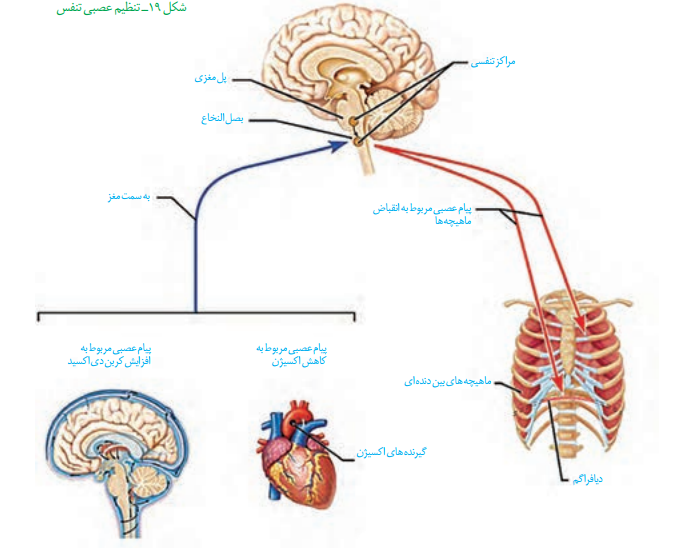 تبادلات گازی
اهمیت اکسیژن و کربن دی اکسید در تحریک تنفس:
کاهش میزان اکسیژن خون<  افزایش میزان کربن دی اکسید خون  <  افت  شدید میزان اکسیژن تا حد خطرناک
تنظیم تنفس
گفتار دوم
مدت زمان دم توسط 2 عامل مهم کنترل می شود.
یکی مرکز تنفس در پل مغز ی
دیگری کشش حبابچه های هوایی است که در صورت کشش بیش از حد ماهیچه های نایژک ها به بصل النخاع  ارسال می کنند.
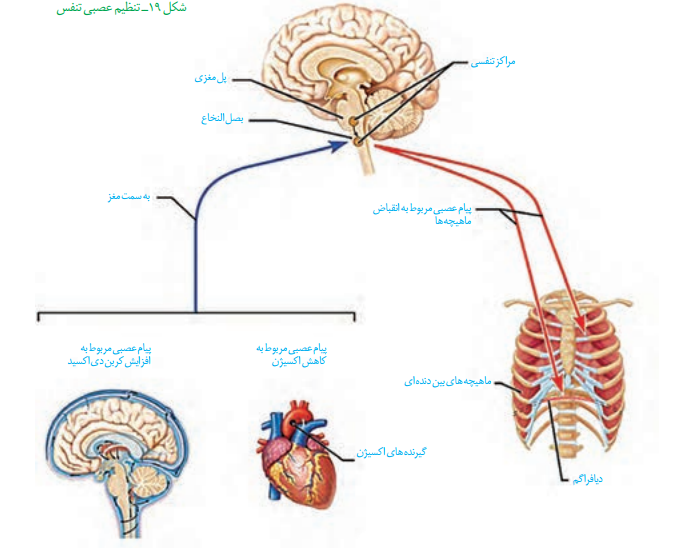 تبادلات گازی
تبادلات گازی
گفتار سوم
ساز و کار دستگاه تنفس
تهویه ششی
تنوع تنفس در جانداران
تبادلات گازی
انواع تبادل گاز ها
گفتار سوم
تبادل مستقیم سلول ها با محیط 
در تک یاخته ها، جانوارن ابتدایی مثل هیدر و کرم پهن
تنفس نایدیسی 
درحشرات و صد پایان دیده می شود.
تنفس پوستی
در بی مهرگانی که در محیط مرطوب زندگی می گنند مانند کرم خاکی و همچنین دوزیستان (از مهره داران) ، لاک پشت ، سمندر های شش دار و مار های آبی 
تنفس آب ششی
در ماهی ها ، ستاره دریایی و لارو دوزیستان 
تنفس ششی
در حلزون ، لیسه و مهرداران خشکی زی (بیشتر خزندگان ، پرندگان و پستانداران)
تبادلات گازی
تبادل مستقیم یاخته ها با محیط
گفتار سوم
این نوع تبادل گاز ها در جاندارانی دیده می شود که یا موجود تک یاخته ای است و یا تمام یاخته های جاندار مانند هیدر در تماس با محیط اطراف بوده و قادر به تبادل مستقیم گاز ها با محیط می باشند.
هیدر (بدن 2 لایه دارد)
پارامسی  (تک یاخته مژک دار)
تریکودینا (تک یاخته)
ولوکس (کلنی)
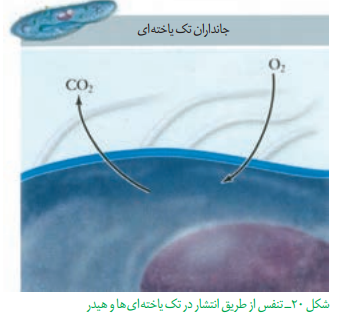 تبادلات گازی
تنفس نایدیسی
گفتار سوم
در تنفس نایدیسی یا تراشه ای منافذی به داخل بدن راه دارند و در داخل منشعب می شود.
لوله نایدیسی هدایتی:اصلی – طولی – کیتینی. دیواره این منافذ دارای کیتین است 
لوله نایدیسی تبادلی:در انشعابات نهایی که در کنار یاخته ها قرار می گیرد کیتین وجود ندارد تا تبادلات گازی به راحتی انجام شود.
انتهای انشعابات بن بست و فاقد کیتین هستند اما مایعی برای تبادلات گازی درون آنها وجود دارد.
برای جلوگیری از هدر رفتن آب بدن جاندار نایدیس ها دارای درپوش هستند.
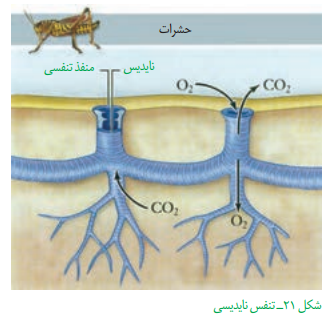 تبادلات گازی
تنفس نایدیسی
گفتار سوم
تنفس نایدیسی در بی مهرگان خشکی زی مانند حشرات و صدپایان مشاهده می شود.

در این جانوران دستگاه گردش مواد نقشی در انتقال گاز ها ندارد و فاقد گلبول قرمز و هموگلوبین و سایر موارد مرتبط با انتقال گاز ها در خون هستند و گردش خون باز دارند.
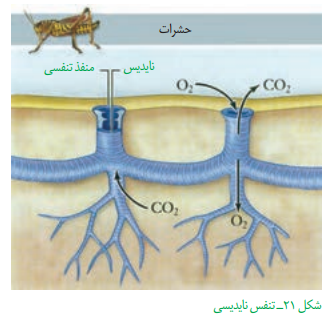 تبادلات گازی
تنفس پوستی
گفتار سوم
در بی مهرگانی مانند کرم خاکی که در محیط مرطوب زندگی می کنند 
در برخی مهره داران شش دار مانند سمندر، لاک پشت آبی و مارها
تنفس دوزیستان به سه روش است:
90 درصدپوستی 
ششی(دهانی حلقی)
آبششی(دوزیست نابالغ)
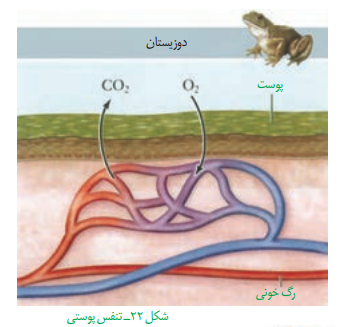 تبادلات گازی
تنفس پوستی
گفتار سوم
ساده ترین ساختار تنفسی مهره داران در دوزیستان  و کرم خاکی وجود دارد که به صورت تنفس پوستی است.
ویژگی های تنفس پوستی:
شبکه مویرگی یکنواخت ووسیع در زیر پوست جهت آسان سازی تبادل گازها با محیط 
وجودماده مخاطی لغزنده بر روی پوست ومرطوب بودن  ونازک بودن پوست به افزایش تبادل گاز ها کمک می کند.
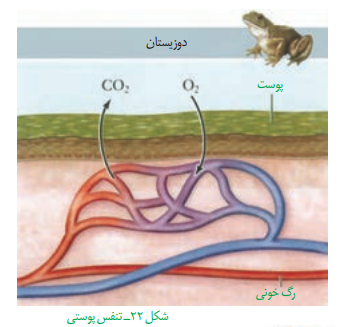 تبادلات گازی
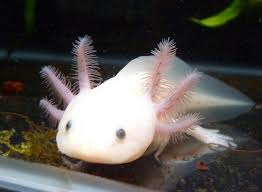 تنفس آب ششی
گفتار سوم
ساده ترین نوع آبشش که به صورت برآمدگی هایی در سطح پوست است در ستاره دریایی دیده می شود.
آبشش های ستاره دریایی (خار پوست یا پاپولا  یا آبشش پوستی)متعدد بوده و در سطح پوست پراکنده است.زایده های نرم وظریفی از حفره عموعی اند که فقط توسط پوست پوشانده می شوند واز سمت داخل هم صفاق آن ها را محدود می کند.این زایده ها  ازفضا های بین صفحات آهکی خارج می شوند در عمل تنفس نقش دارند.
در سایر بی مهرگان آبشش ها در مناطق خاصی از بدن قرار دارند که اغلب در اطراف سر جانور قرار دارند وحاوی کمان، خارهای آبششی محافظ و رشته های آبششی با رگ های خونی فراوان می باشند. انواع آبشش :
آبشش خارجی که در لارو برخی ماهی ها و تمام دوزیستان مثل سمندر آبی(شکل بالا) وجود دارد 
آبشش داخلی که در ماهیان بالغ وجود دارد و نسبت به آبشش خارجی کار آمد تر است.
تبادلات گازی
کمان آبششی دارای سرخرگ ورودی و سرخرگ خروجی است و در کمان آبششی، سیاهرگی وجود ندارد.
تبادلات گازی در تیغه های درون رشته های آبششی صورت میگیرد .
خارهای آبششی نقشی در تبادلات گازی ندارند و خارهای آبششی از خروج مواد غذایی از شکاف آبششی جلوگیری می کند.
تنفس آب ششی
گفتار سوم
در آبشش ها جهت حرکت آب و خون موجود در مویرگ ها برخلاف هم است و180 درجه با هم اختلاف دارنداین مکانیسم باعث می شود سطح تماس خون وآب با هم افزایش یابد و این موضوع موجب تبادل بهتر می شود.جهت جریان آب از سمت خارهای آبششی درخارج آبشش به سمت رشته های آبششی به سمت درون بدن می باشد.
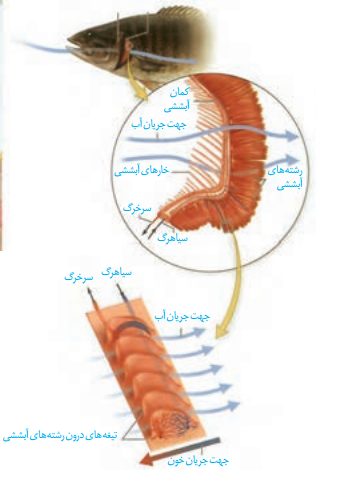 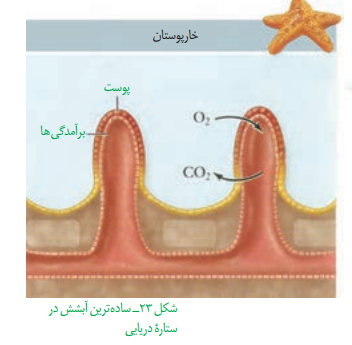 تبادلات گازی
آبششها تقریبا در تمام ماهیان ، محل اصلی تبادل گازها هسند. آنها از کمانهای استخوانی یا غضروفی تشکیل شده‌اند که زوجهایی از رشته‌های آبششی به آنها اتصال دارند. تعداد زیادی تیغه‌های ریز به صورت برآمدگیهایی در دو طرف رشته‌ها قرار گرفته‌اند و محلهای اصلی تبادل گاز به حساب می‌آیند با این وجود ، تمام جریان خون آبششها به سمت تیغه‌ها جریان نمی‌یابد.
هنگامی که ماهی دهان خود را باز می‌کند، آب در اثر اتساع حفره دهانی ، به داخل مکیده می‌شود. در این هنگام حفره دور آبششی به سرعت اتساع می‌یابد، اما منفذ آن هنوز بسته است که باعث جریان یافتن آب بر روی آبششها می‌شود. هنگامی که ماهی ، دهان خود را می‌بندد، حفره دور آبششی منقبض می‌شود و آب از طریق منفذ سرپوش آبشش به خارج راه می‌یابد.
تنفس ششی
گفتار سوم
تنفس ششی در موارد زیر مشاهده می شود:
بی مهرگان خشکی زی مانند لیسه( حلزون بی صدف) و حلزون
مهره داران خشکی زی (برخی از خزندگان، همه پرنده ها و پستانداران)
2 نوع تنفش ششی داریم یا به عبارتی ساز و کار تهویه ای داریم .
1-تنفس ششی فشار مثبت 
2-تنفس ششی فشار منفی
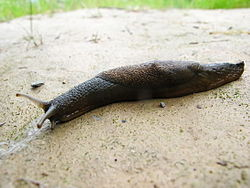 تبادلات گازی
خلاصه فشار مثبت در قورباغه
شروع دم : بینی باز می شود و هوابه حفره دهانی  هدایت می کندو حلق و دهان حجیم می شوند اما شش ها کوچک وخالی از هواهستند.
 بابسته شدن بینی در ادامه دم:  قورباغه با کمک عضلات  دهان و حلق ، حجم هوای دهان کم می شود، قورت دادن هوا به شش، شش ها با فشار هوامثبت باز می شوند.
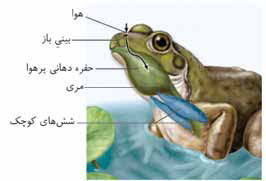 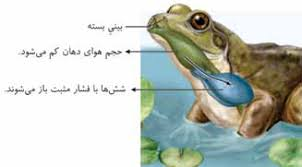 تنفس ششی فشار منفی
گفتار سوم
در این نوع تنفس ابتدا توسط قفسه سینه جانور فشار منفی  داخل شش ها ایجاد شده  موجب باز شدن شش ها و مکش هوا به داخل می شود.
بسیاری از خزندگان، همه پرنده ها و پستانداران دارای تهویه فشار منفی هستند.
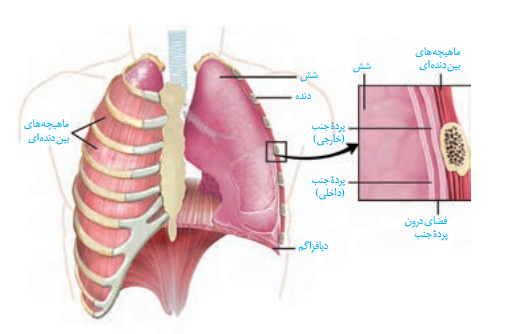 تبادلات گازی
تنفس ششی در پرندگان
گفتار سوم
پرندگان به علت پرواز نیاز به اکسیژن بیشتری نبست به سایر مهره داران دارند علاوه بر دو شش، ساختارهایی به نام(9) کیسه هایی هوادار( 5 کیسه هوادار جلویی و 4کیسه هوادار عقبی) انعطاف پذیر درتمام حفره بدن ، دو طرف بازو ها  و گردن قرار دارند که مقدار هوای ذخیره ای را زیاد کرده وکارایی تنفس آن ها را نسبت به پستانداران  افزایش داده است.

جریان هوا را در شش ها تقریبا یکطرفه می کند تا تهویه بهتر صورت گیرد.
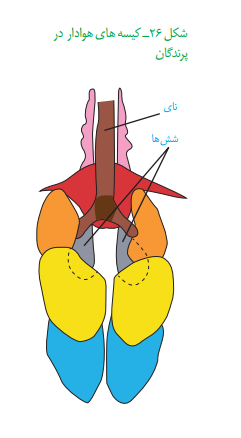 تبادلات گازی
تنفس ششی در پرندگان
گفتار سوم
برای انجام تهویه در پرندگان 2 چرخه کامل تنفس نیاز است . 
به عبارتی دیگه 2 دم و 2 بازدم برای کامل شدن تهویه نیاز دارند.
در دم اول بیشتر هوای تهویه نشده  در کسیه های هوایی عقبی می رود و هوای تهویه شده از شش ها به کیسه های هوا دار جلویی وارد می شود.
طی بازدم اول هوای وارد شده در کیسه های هوادار عقبی وارد شش ها می شود و هوای تهویه شده که در دم وارد کیسه های هوادار جلویی شده بود از نای خارج می شود.
در طی دم دوم هوایی که در داخل شش هاست وارد کیسه های هوایی جلویی می شود و بیشتر هوای تازه وارد کیسه های هوادار عقبی می شود.
جریان هوا در داخل شش پرندگان بر خلاف انسان یکطرفه است و این یک نوع مزیت است.
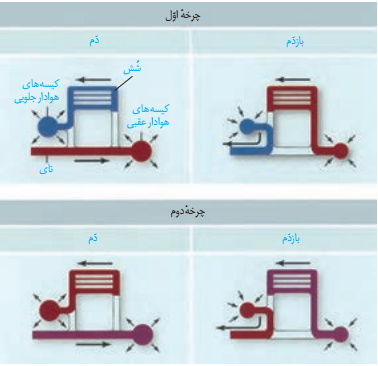 تبادلات گازی
تهیه  کننده : فاطمه عباسی 
دبیر زیست ناحیه یک کرمانشاه